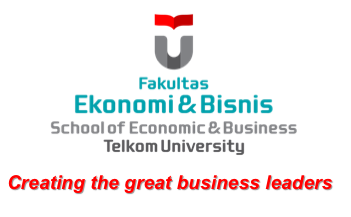 BAB VIII
KEPEMIMPINAN
Sumber : Perilaku Organisasional
Dr. Sopiah, MM., M.Pd.
Pengertian Kepemimpinan
Ralph M Stogdill menyatakan bahwa, “Jumlah batasan atau definisi yang berbeda-beda mengenai kepemimpinan hampi sama banyaknya dengan jumlah orang yang mencoba memberikan tentang konsep tersebut. Terdapat tiga batasan implikasi penting dari batasan ini, yaitu :
Kepemimpinan harus melibatkan orang lain
Kepemimpinan mencakup distribusi kekuasaan yang tidak sama antara pemimpin dan anggota kelompok
Pemimpin harus dapat mempengaruhi bawahan dengan berbagai cara
Fungsi Kepemimpinan dan Gaya Kepemimpinan
Agar sebuah kelompok beroperasi secara efektif mka seseorang harus melakukan dua fungsi utama yaitu :
Fungsi pemecahan masalah atau fungsi yang bertalian dengan tugas
Mencakup fungsi memberi saran pemecahan, informasi dan pendapat.
Fungsi sosial atau fungsi pembinaan kelompok
Meliputi segala sesuatu yang membantu kelompok beroperasi secara lebih lancar, misalnya menyetujui atau memberi pujian kepada anggota lain dalam kelompok, menengahi ketidak-sepakatan kelompok atau bahkan memerhatikan jalannya diskusi kelompok.
Fungsi Kepemimpinan dan Gaya Kepemimpinan
Para peniliti telah mengidentifikasi dua gaya kepemimpinan, yaitu:
1. Gaya berorientasi pada tugas
Manajer yang berorientasi pada tugas mengarahkan dan mengawasi bawahannya secara ketat untuk menjamin bahwa tugas dilaksanakan secara memuaskan. Manajer yang mempunyai gaya kepemimpinan seperti ini lebih mementingkan terlaksananya tugas daripada pertumbuhan dan perkembangan bawahan.
2. Gaya berorientasi pada karyawan
Manajer yang berorientasi pada karyawan berusaha untuk memotivasi daripada menyupervisi bawahan. Mereka mendorong anggota kelompok untuk melaksanakan tugas dengan membiarkan anggota kelompok ikut berpartisipasi dalam pengambilan keputusan
Faktor yang Mempengaruhi Efektivitas Kepemimpinan
Teori – teori kepemimpinan
Teori Sifat
Teori kelompok 
Teori situasional dan model kontijensi
Teori situasional Hersey dan Blanchard
Teori pertukaran pemimpin-anggota
Teori jalur tujuan
Teori sumber daya kognitif
Teori neokharismatik
Teori kepemimpinan kharismatik
Macam – macam Kepemimpinan
Dimensi Fungsional Kepemimpinan